SPEKTRÁLNÍ ANALÝZA ČASOVÝCH ŘAD
prof. Ing. Jiří Holčík, CSc.

holcik@iba.muni.cz
VI.PARAMETRICKÉ METODY ODHADU VÝKONOVÉHO SPEKTRA
PARAMETRICKÉ METODY
extrapolují hodnoty autokorelační funkce pro mN (k tomu je potřeba apriorní informace o analyzované časové řadě)
	
	parametrický model vzniku časové řady a z toho už cokoliv
tedy: netrápí nás okna, ani prosakování spekter  lepší rozlišovací schopnost i při krátkých záznamech  analýza časově proměnných a přechodných dějů
diskrétní korelace - OPAKOVÁNÍ
MODEL SIGNÁLU PRŮCHODEM LINEÁRNÍ SOUSTAVOU
MODEL SIGNÁLU PRŮCHODEM LINEÁRNÍ SOUSTAVOU
je-li posloupnost x(nT), resp. y(nT) realizací stacionárního náhodného procesu, platí pro jejich spektrální výkonové hustoty Γxx(f), resp. Γyy(f), 

Γyy(f) = |H(f)|2. Γxx(f),

	kde |H(f)| je modul frekvenční charakteristiky použité lineární soustavy.
MODEL SIGNÁLU PRŮCHODEM LINEÁRNÍ SOUSTAVOU
Je-li x(nTvz) bílý šum s nulovou střední hodnotou, pak jeho autokorelační funkce

a

 		je rozptyl posloupnosti x(nTvz), tj.
a pro spektrální hustotu výkonu výstupní posloupnosti platí
MODEL SIGNÁLU PRŮCHODEM LINEÁRNÍ SOUSTAVOU
Algoritmy parametrického odhadu výkonového spektra posloupnosti y(nTvz), n0, N-1 obsahují:
odhad parametrů modelu přenosové soustavy;
výpočet spektrální hustoty výkonu Γyy(f) z odhadnutých parametrů
MODEL SIGNÁLU PRŮCHODEM LINEÁRNÍ SOUSTAVOU
podle charakteru výpočetní struktury modelu přenosové soustavy dělíme algoritmy na:

ARMA(p,q) – autoregresive-moving average 	řádu (p,q);
AR(p), q=0, b0=1, H(z)=1/X(z) …
… autoregresivní
MA(q), X(z) = 1  H(z) = Y(z) …
klouzavý průměr
(moving average)
MODEL SIGNÁLU PRŮCHODEM LINEÁRNÍ SOUSTAVOU
nejčastěji používaný AR model – proč?
vhodný pro vyjádření spektra s úzkými vrcholy (rezonance)
výpočet parametrů vede na jednoduchou soustavu lineárních rovnic
Lacoss (1971) – (platí pro  všechny AR modely):
spektrální vrcholy odhadu spektra harmonických posloupností pomocí AR modelu jsou úměrné čtverci výkonu harmonických posloupností;
plocha vrcholu výkonové spektrální hustoty je lineárně úměrná výkonu harmonické posloupnosti
MODEL SIGNÁLU PRŮCHODEM LINEÁRNÍ SOUSTAVOU
dekompoziční teorém (Wold 1938)
jakýkoliv ARMA nebo MA proces může být jednoznačně reprezentován AR modelem max.  řádu;
jakýkoliv ARMA nebo AR proces lze reprezentovat MA modelem max.  řádu;

je nám jedno, co použijeme za model, jen by měl mít co nejméně parametrů, které se snadno počítají
MODEL SIGNÁLU PRŮCHODEM LINEÁRNÍ SOUSTAVOU
dekompoziční teorém (Wold 1938)
JAK TO UDĚLAT?
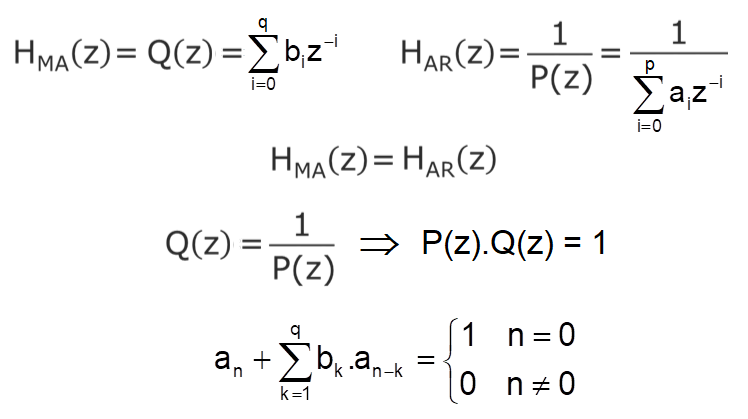 základní vztahy mezi parametry modelu a autokorelační posloupností
ARMA:
xy(mTvz) … vzájemná korelační posloupnost mezi x(nTvz) a y(nTvz)
předpokládáme kauzální filtr
základní vztahy mezi parametry modelu a autokorelační posloupností
ARMA (pokračování):








nelineární vztah mezi yy(mTvz) a parametry ak a bk
základní vztahy mezi parametry modelu a autokorelační posloupností
ARMA (pokračování):
lze rozdělit na lineární vztah pro určení parametrů ak, m > q







a nelineární vztah pro 0  m  q
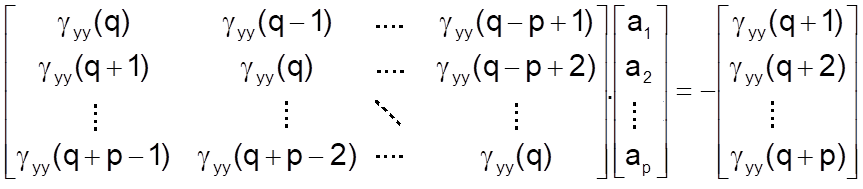 jiná interpretace:
hodnoty autokorelační posloupnosti gyy(mTvz), m>q jsou jednoznačně určeny koeficienty charakteristického polynomu ak a hodnotami gyy(mTvz), 0mp
z toho plyne, že lineární model automaticky definuje hodnoty autokorelační posloupnosti gyy(mTvz) pro m>q
základní vztahy mezi parametry modelu a autokorelační posloupností
AR:
základní vztahy mezi parametry modelu a autokorelační posloupností
AR:
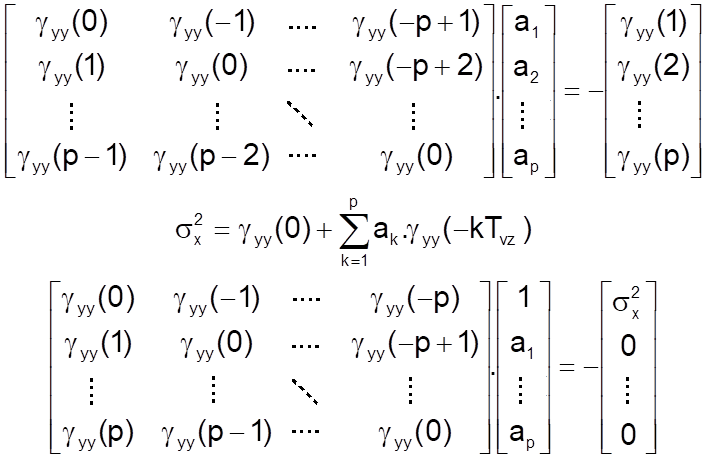 Yule-Walkerovy rovnice
základní vztahy mezi parametry modelu a autokorelační posloupností
MA:
AR MODELY
Yule – Walkerova metoda
výpočet odhadu autokorelace ze signálové posloupnosti y(nTvz) a pomocí tohoto odhadu odhad parametrů      AR modelu
užitečnosti:
odhad AKF
řešení Yule-Walkerových rovnice;
odhad výkonové spektrální hustoty
George Udny Yule, FRS
* 18.2.1871, Morham, Skotsko, U.K.
 26.6. 1951 Cambridge, Anglie, U.K.
britský statistik, pocházel z uznávané skotské rodiny vědců, důstojníků, úředníků a správců. Jeho strýc byl orientalista Sir Henry Yule (1820-1889)
zájmy: teorie a aplikace korelace, regrese především ve spojení s časovými řadami
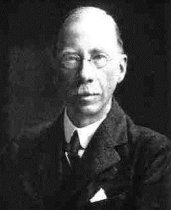 Frank Yates v jeho nekrologu uvedl: “To summarize we may, I think, justly conclude that though Yule did not fully develop any completely new branches of statistical theory, he took the first steps in many directions which were later to prove fruitful lines for further progress… He can indeed rightly claim to be one of the pioneers of modern statistics”.
Sir Gilbert Thomas Walker
* 14.6.1868 Rochdale, Lancashire, Anglie
 4.11.1958 Coulsdon, Surrey, Anglie
přední britský matematik, fyzik a meteorolog
Walker Institute for Climate System Research
znám především popisem tzv. jižních oscilací, klimatického jevu způsobeného mořským proudem El Niño
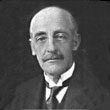 He was a very normal human being, with none of the proverbial eccentricities of mathematicians among whom he ranked high. This normality itself is perhaps a great and likable distinction (Sohoni, 1959)
AR MODELY
Yule – Walkerova metoda
ad 1)


	autokorelační matice je pozitivně semidefinitní
	výsledný AR model bude stabilní
	předpokládá se, že stabilní AR model reprezentuje data nejlépe (!?)
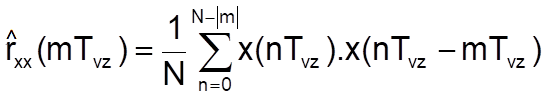 AR MODELY
Yule – Walkerova metoda
ad 3)





je odhad minimální střední kvadratické odchylky prediktoru p-tého řádu
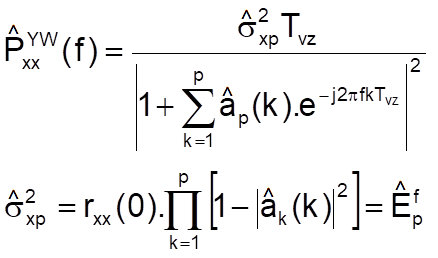 AR MODELY
Yule – Walkerova metoda
ad 2) řešení Yule-Walkerových rovnic

Levinsonův – Durbinův 
algoritmus
Norman Levinson
* 11.8.1912 Lynn, MA, USA - 
 10.10.1975 Boston, MA, USA
americký elektrotechnik a matematik
zájmy: Fourierova transformace, komplexní analýza, nelineární diferenciální rovnice, teorie čísel, zpracování signálů, Levinsonův algoritmus (1947)
studia: M.I.T., Master degree in E.E. (1934), PhD stipendium – Cambridge, PhD degree M.I.T. - matematika
zaměstnán: M.I.T.	
učitel a spolupracovník: N. Wiener
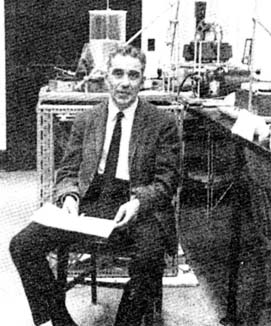 james Durbin
* 30.6.1923, Widnes, Anglie, U.K. 
 23.6.2012 Londýn, U.K.
britský statistik, ekonometrik
studium: St John’s College Cambridge 
(spolužák David Cox), učitel Sir Maurice Kendall (Kendalův korelační koeficient 


C je počet shodných párů 
a D je počet neshodných párů)
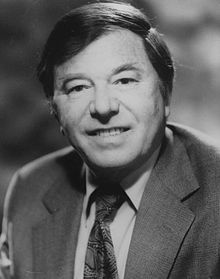 zaměstnání: London School of Economics (1950-1988)
zájmy: analýza časových řad, korelace časových řad, vylepšil Levinsonův algoritmus (1960)
Levinsonův – Durbinův algoritmus
efektivní rekurzivní algoritmus výpočtu koeficientů ak, k=1,…,p z Y.-W.rovnic využívající skutečnosti, že autokorelační matice má vlastnosti Toeplicovy matice (T(i,j)=t(i-j))



pracnost L.-D. algoritmu je O(p2)
pracnost Gaussovy eliminační metody je O(p3)
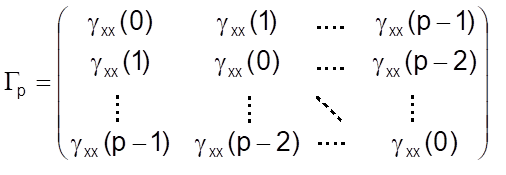 Levinsonův – Durbinův algoritmus
dopředná lineární predikce
normální rovnice:
						  l=1,2,…,p; ap(0)=1

výsledná minimální MSE


rozšířené normální rovnice:
Levinsonův – Durbinův algoritmus
výpočet je rekurzivní, vychází z řešení systému 1. řádu a výsledky pro systém i-tého řádu se odvozují z řešení (i-1). řádu
systém 1. řádu
	p=1
Levinsonův – Durbinův algoritmus
systém 2. řádu
	p=2      [ hledáme a2(1) a a2(2), a2(0)=1 ]
l = 1

l = 2 = p
Levinsonův – Durbinův algoritmus
systém 2. řádu (pokračování)
	p=2
Levinsonův – Durbinův algoritmus
obecně:
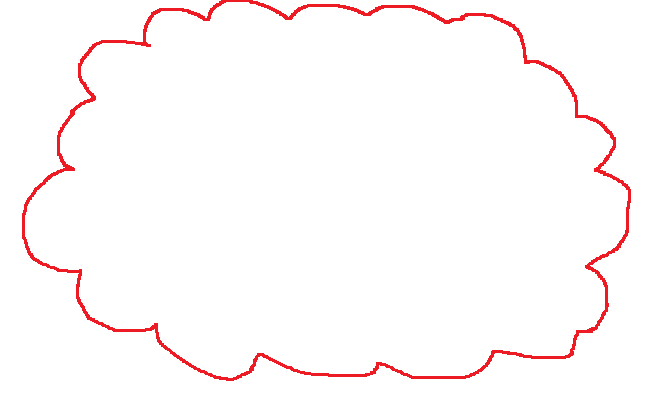 Levinsonův – Durbinův algoritmus
poznámky + užitečnosti + zajímavosti
L.-D. algoritmus poskytuje odhad parametrů AR systému nejen pro požadovaný řád, nýbrž i pro všechny nižší řády;
jak se správný řád pozná: 
k2 = Ekf se v další iteraci přestane zmenšovat, resp. ap+1(k)=ap(k) pro k=1,2,..,p a tím ap+1(p+1)=0 
	obecně pro proces AR(p) ak(k)=0 a σk2 = σp2 pro k>p
Levinsonův – Durbinův algoritmus
poznámky + užitečnosti + zajímavosti
parametry {a1(1),a2(2),…, ap(p)} se často nazývají koeficienty reflexe Kk (název souvisí s realizací predikčních algoritmů mřížkovou strukturou);
	pokud {yy(0), yy(1), ,…, yy(p)} je skutečná autokorelační posloupnost, tj. AK matice je pozitivně semidefinitní, pak
|ak(k)|=|K(k)|  1 pro k=1, 2, …,p;
	důsledky:
σk+12  σk2, to znamená, že σk2 dosáhne minima právě při správném řádu;
nutnou a postačující podmínkou, aby póly X(z) ležely uvnitř nebo na jednotkové kružnici v rovině z je |K(k)|  1 pro k=1, 2, …,p  AR systém je stabilní;
je-li |K(k)| = 1 pro některé k, pak je třeba rekurzi ukončit, protože σk2=0 … v tom případě je proces ryze harmonický
Levinsonův – Durbinův algoritmus
poznámky + užitečnosti + zajímavosti
pokud by byl L.-D. algoritmus implementován pomocí paralelního procesoru s optimálním počtem jednotek, je pracnost algoritmu O(p.log2p);
při odhadu výkonového spektra harmonických posloupností pomocí AR modelu jsou spektrální vrcholy AR spektra úměrné čtverci výkonu harmonických posloupností;
plocha pod spektrálními vrcholy výkonové spektrální hustoty je lineárně úměrná výkonu harmonické posloupnosti;
blokové schéma L.-D. algoritmu
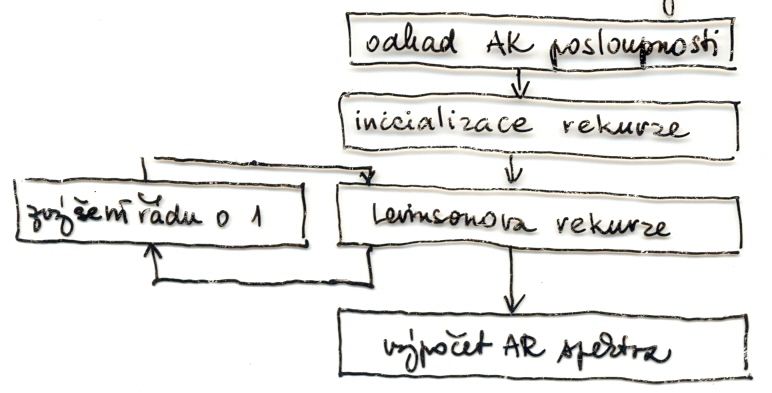 Levinsonův – Durbinův algoritmus
poznámky + užitečnosti + zajímavosti
pokud by byl L.-D. algoritmus implementován pomocí paralelního procesoru s optimálním počtem jednotek, je pracnost algoritmu O(p.log2p);
při odhadu výkonového spektra harmonických posloupností pomocí AR modelu jsou spektrální vrcholy AR spektra úměrné čtverci výkonu harmonických posloupností;
plocha pod spektrálními vrcholy výkonové spektrální hustoty je lineárně úměrná výkonu harmonické posloupnosti;
blokové schéma L.-D. algoritmu
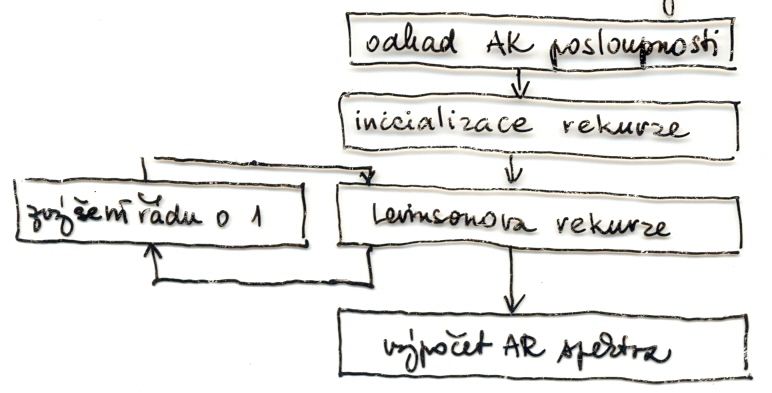 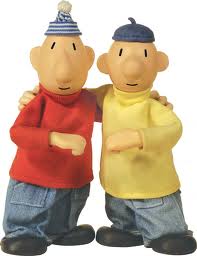 A JE TO!